A Nation Library of Medicine és adatbázisai
Vasas Lívia, PhDvasas.livia@semmelweis-univ.hu 2017.
Rövidítések, összefüggések
NIH: National Institutes of Health 
NLM: National Library of Medicine:
NCBI: National Center for Biotechnology Information 
MeSH: Medical Subject Heading
PMC: PubMed Central
AID: Article Identifier
DOI: Digital Object Identifier 
ISSN: International Standard Serial  Number
Az NCBI az NLM-hez tartozik, az NLM pedig az NIH ágazata
Több információ: www.ncbi.nlm.nih.gov/books/NBK143764/ 


	.
MEDLINE –  Az NLM gondozásában
A MEDLINE adatbázis az alábbi adatbázisok elektronikus változata 1996-tól ingyenes PubMed
Index Medicus®, 
Index to Dental Literature, és 
The International Nursing Index,
A MEDLINE a leggyakrabban használt orvostudományi bibliográfiai adatbázis
MEDLINE -1960         PubMed - 1996orvostudományi bibliográfiai adatbáziswww.nlm.nih.gov/pubs/factsheets/pubmed.html
Több, mint 26 millió rekord, 5600 folyóiratból
     (orvosi, fogászati, ápolástan,      egészségügyi, orvostörténeti folyóiratok, valamint     online könyvek is indexelve vannak)
     A MEDLINE rekordok MeSH (Medical Subject     Headings) tárgyszavakat tartalmaznak
A legtöbb rekord angol nyelvű, valamint absztrakt is olvasható
MEDLINE – a subset of PubMed
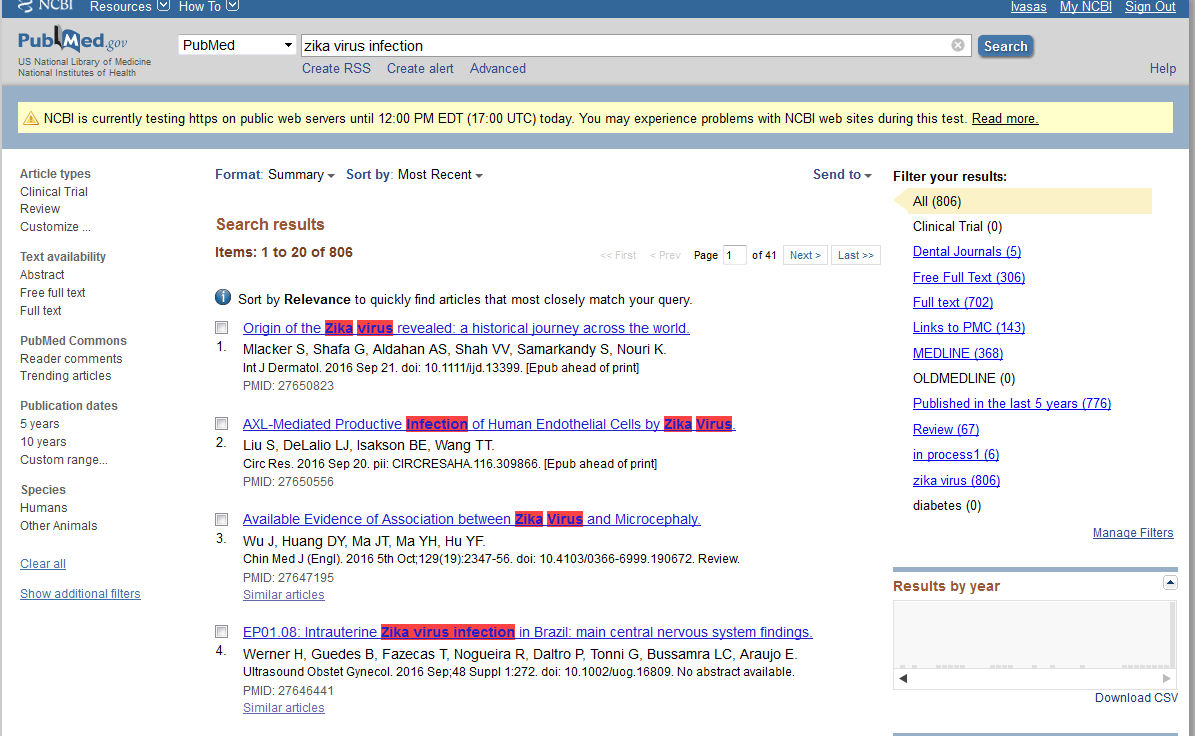 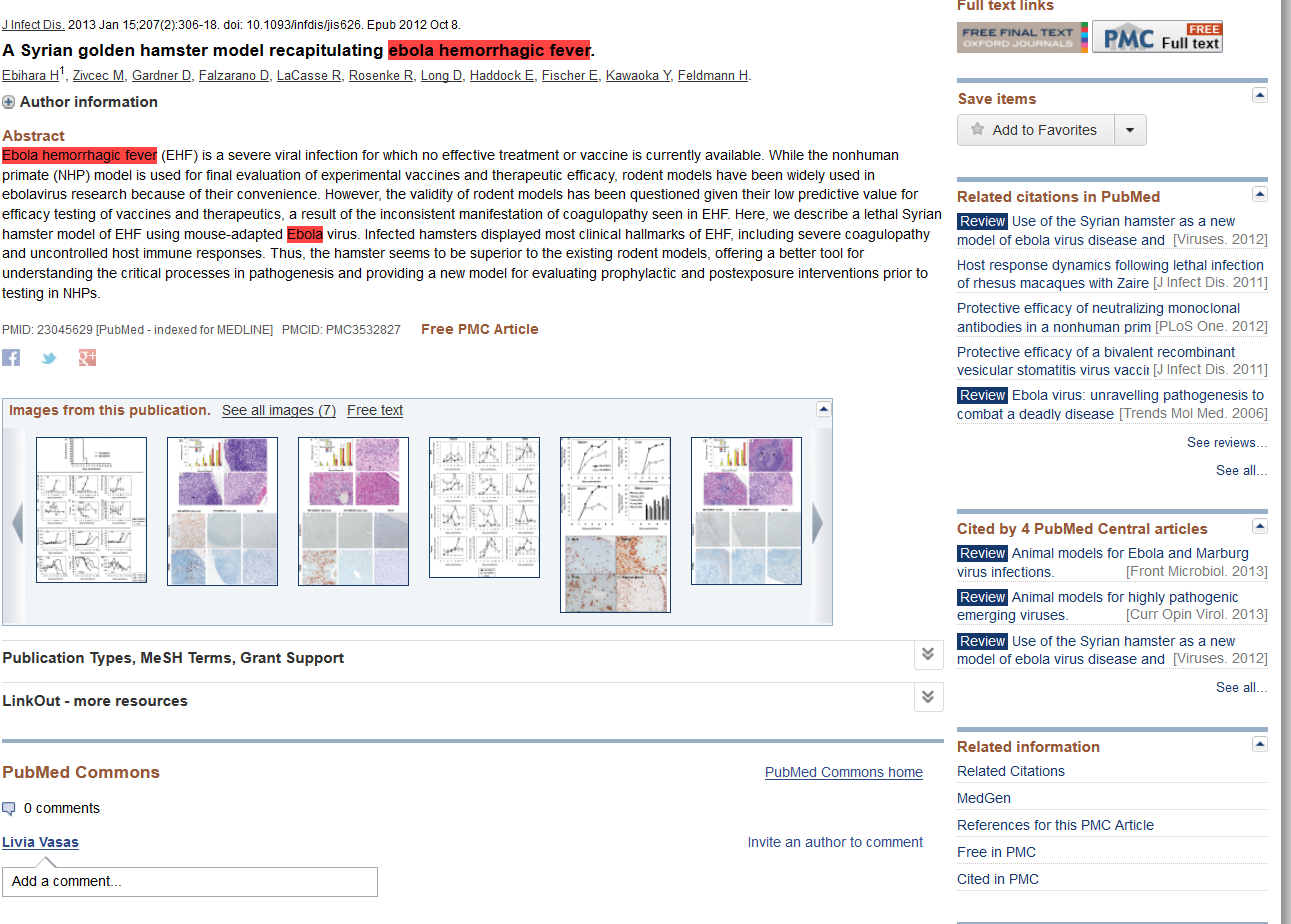 https://www.nlm.nih.gov/bsd/disted/pubmedtutorial/015_010.html
A rekord típusa: MEDLINE 
Tartalmaz:
-  MeSH kifejezéseket

-  a publikáció típusát

- substance names (if applicable)
- ellenőrzöttek a bibliográfiai adatai
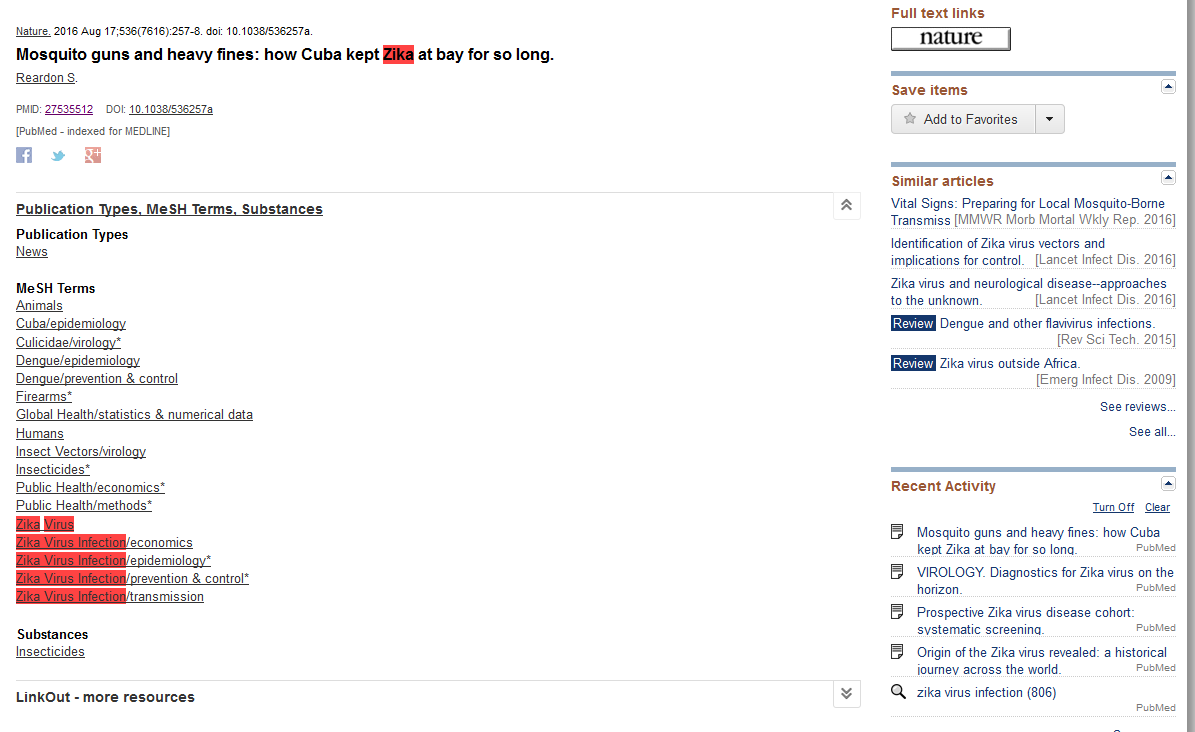 PubMed szabad szavas keresés(basic search)
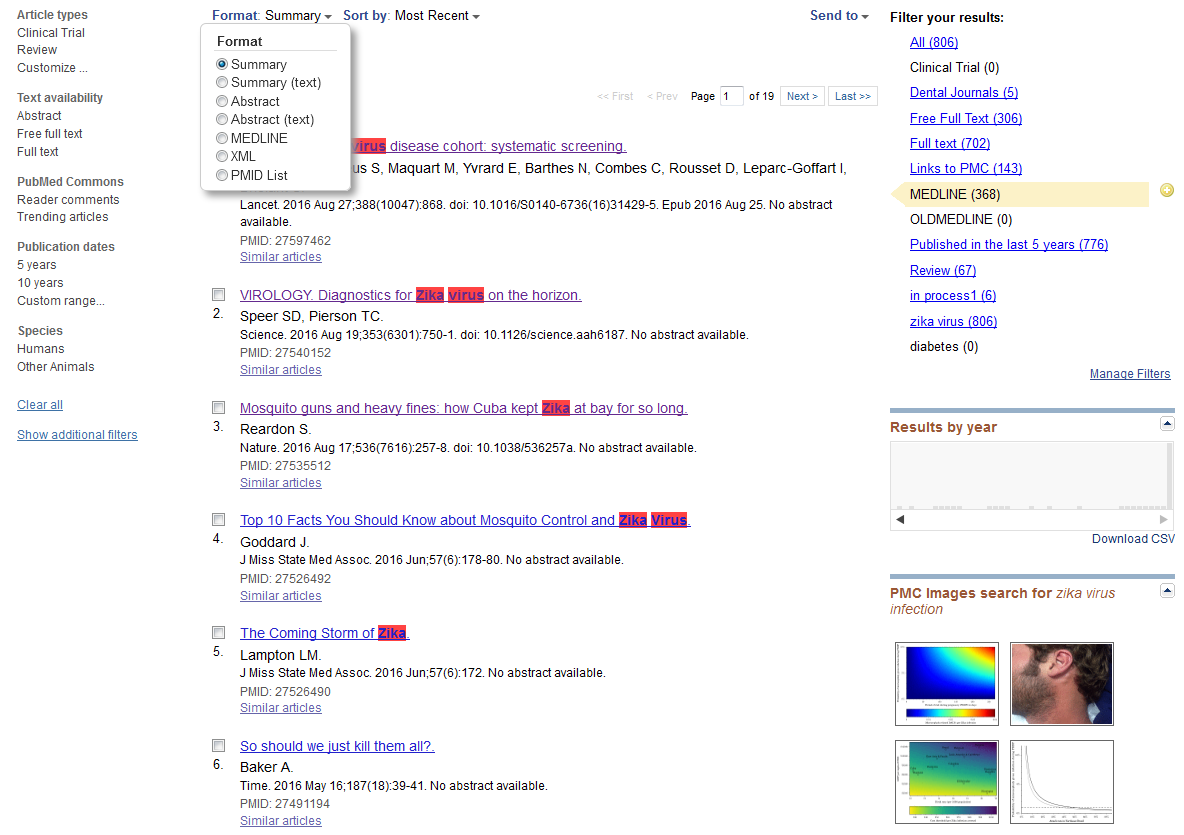 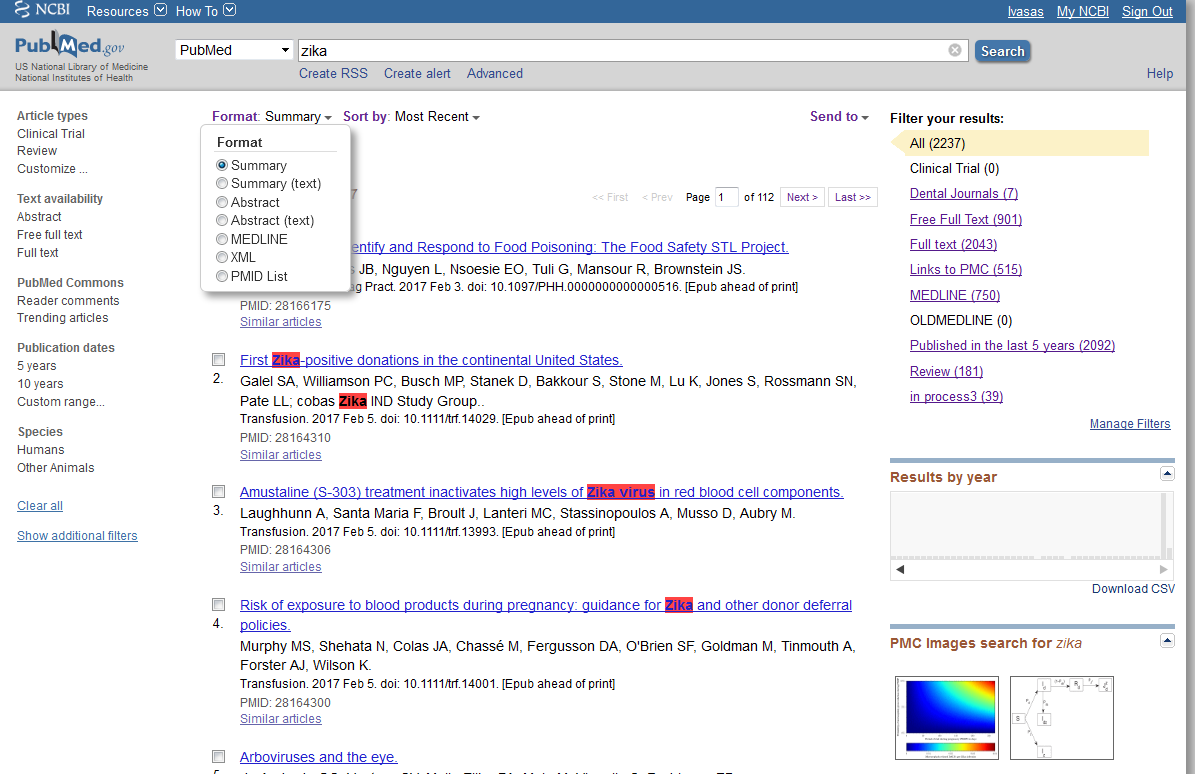 Mozilla böngészőből indítva
Sign in lehetőség  (2005-től)
Regisztrációnál ne használjunk speciális karaktereket (pl. * . : á Ö ; szóköz)
 - Google – on keresztül
 - Közvetlenül az NCBI-ba
                     register for an account
My NCBI: regisztráció utáni előnyök:
A keresés mentése  Save searches.

Értesítők beállítása Set up automatic email alerts.

Saját gyűjtemény Create collections of citations.

Igény szerint megosztás Share collections of citations.
Filterek beállítása
Manage Filters …..

Properties -  Subsets:   MEDLINE records

http://nnlm.gov/ntc/2015/04/06/pubmed-display-changes-citation-status-tags/ 

Create custom filter  „in process”
Author informationMy NCBI – NCBI Site Preferencies – Author Information - On
PubMed lehetőségek
Show additional filters
Send to, Save search
Advanced search
Results by year, by relevance
PMC images search for
Titles with your search terms
free full-text articles in PMC 
Search details, Recent activities
PubMed Commons 
stb.
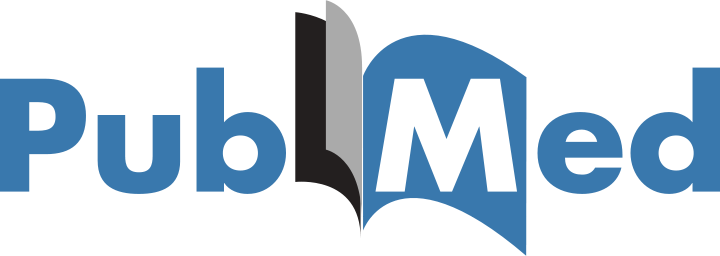 Save search …Create alert …
Kollekciók …
Advanced SearchÖsszetett keresés
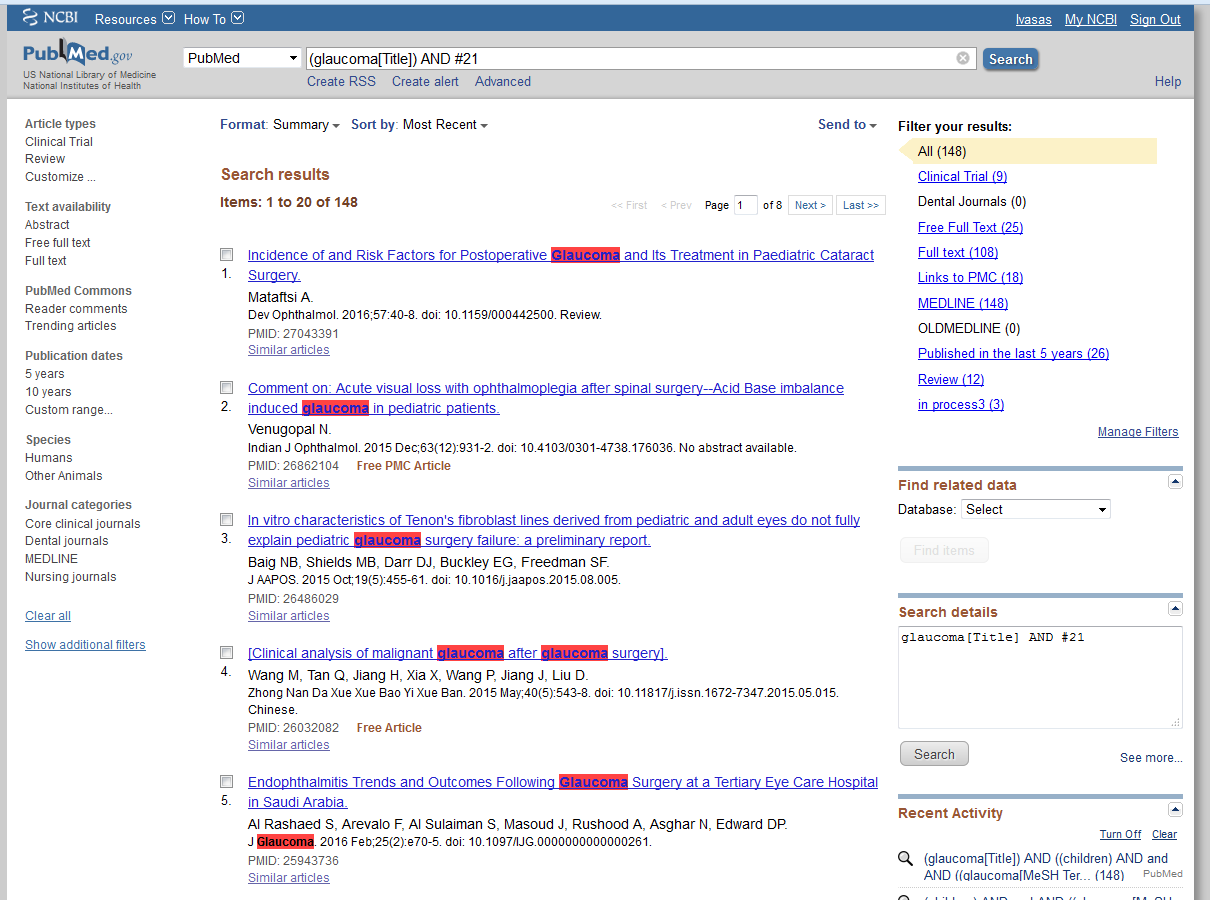 Feladat
Állítson be egy értesítést 
- egy adott témáról
- egy személyről

Hozzon létre egy kollekciót egy tetszőleges  témáról, mely 4 rekordot tartalmaz
MeSH-ből indított keresés
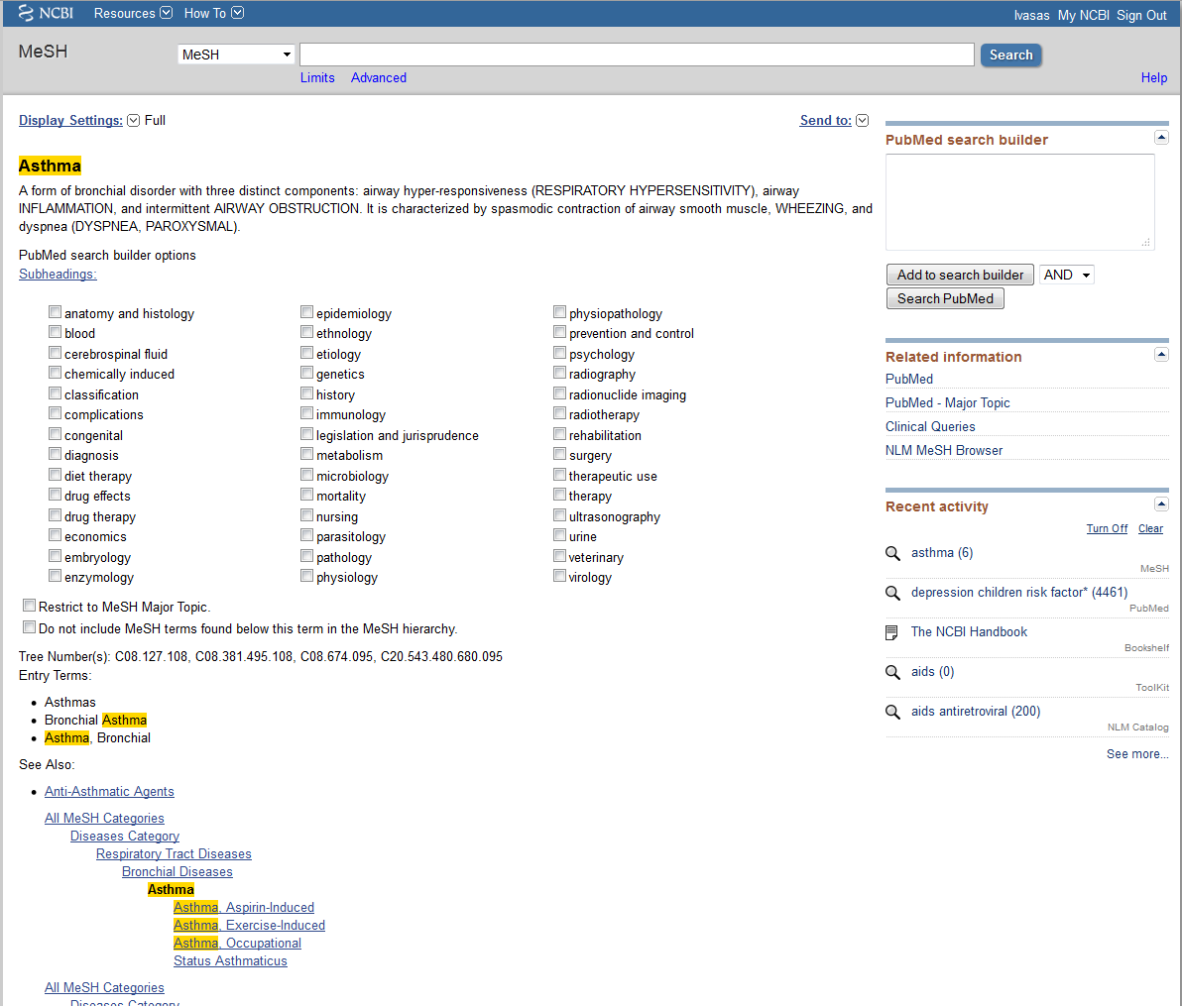 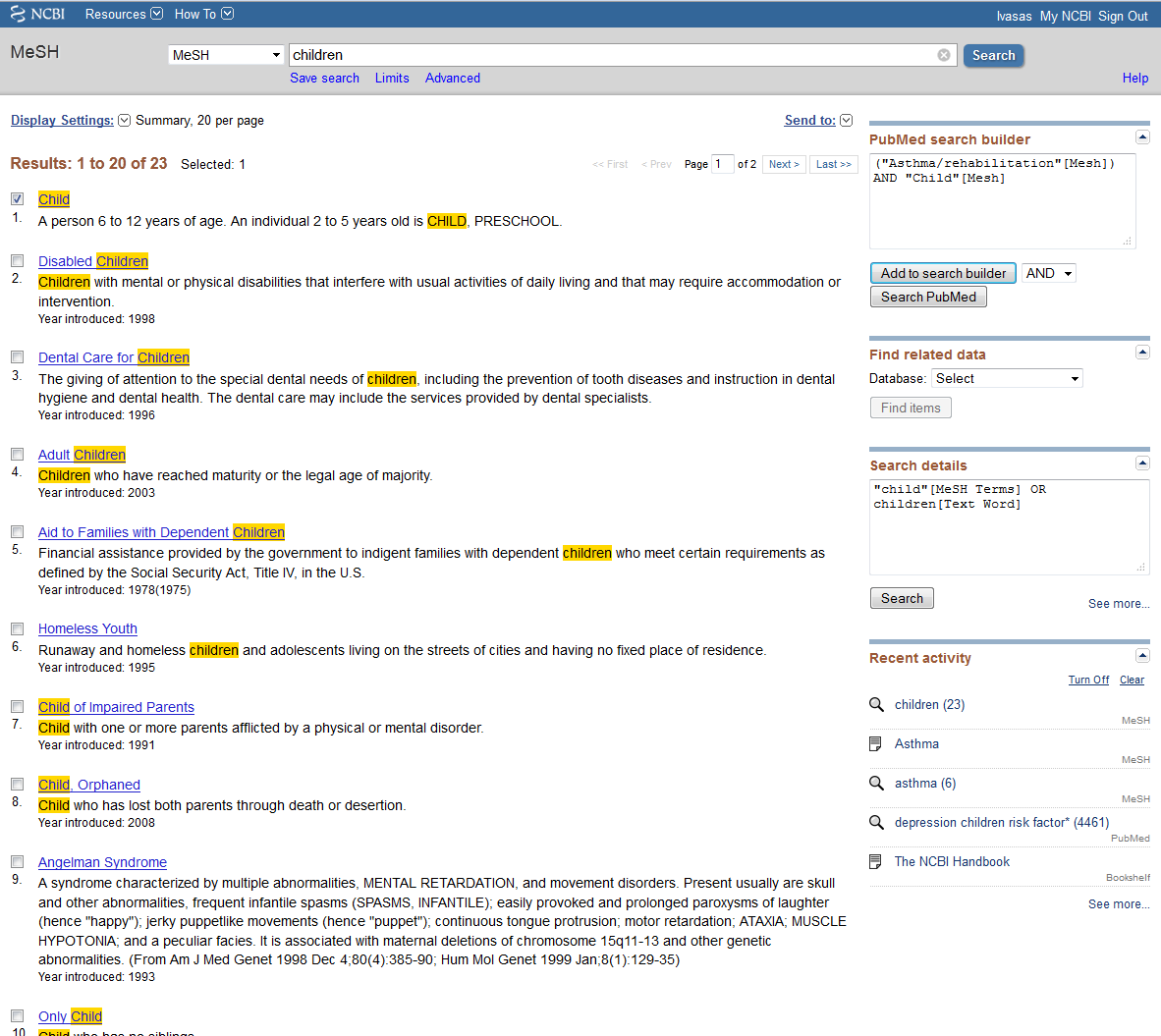 From MESH
Feladat
Az AIDS- MeSH term-ként történt bevezetése a MeSH adatbázisba mikor történt?
1980                1983                    1990

AIDS-es betegek rehabilitációja és a vírusbetegségeik együttes előfordulásával kapcsolatos review típusú rekordok száma a PubMedben. Indítsa a keresést a MeSH-ből
0-10                  15-30                    30-40
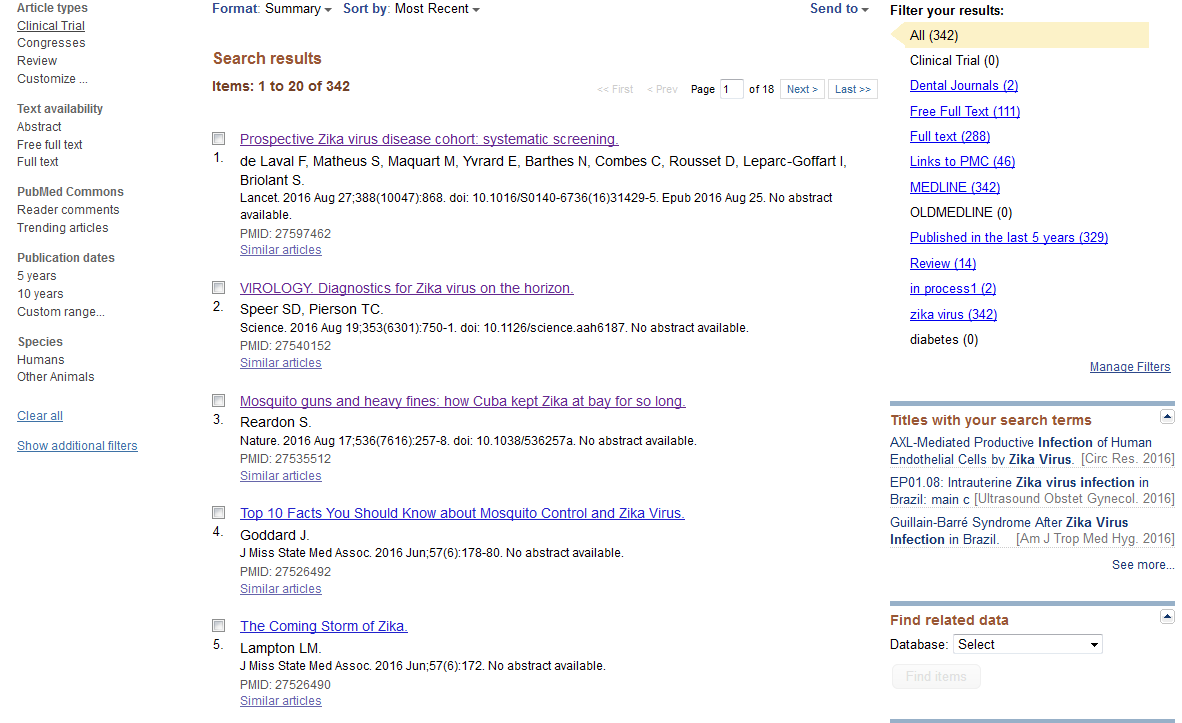 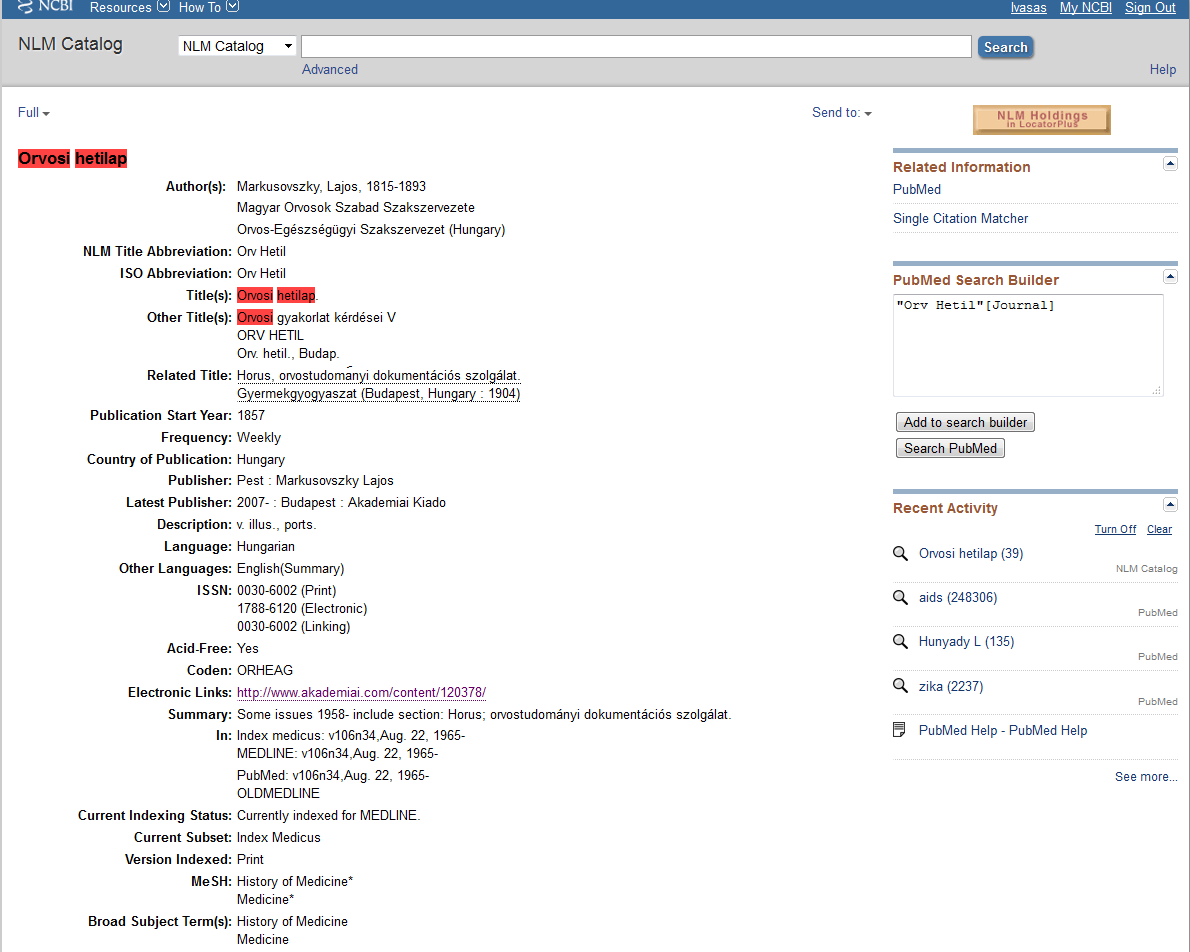 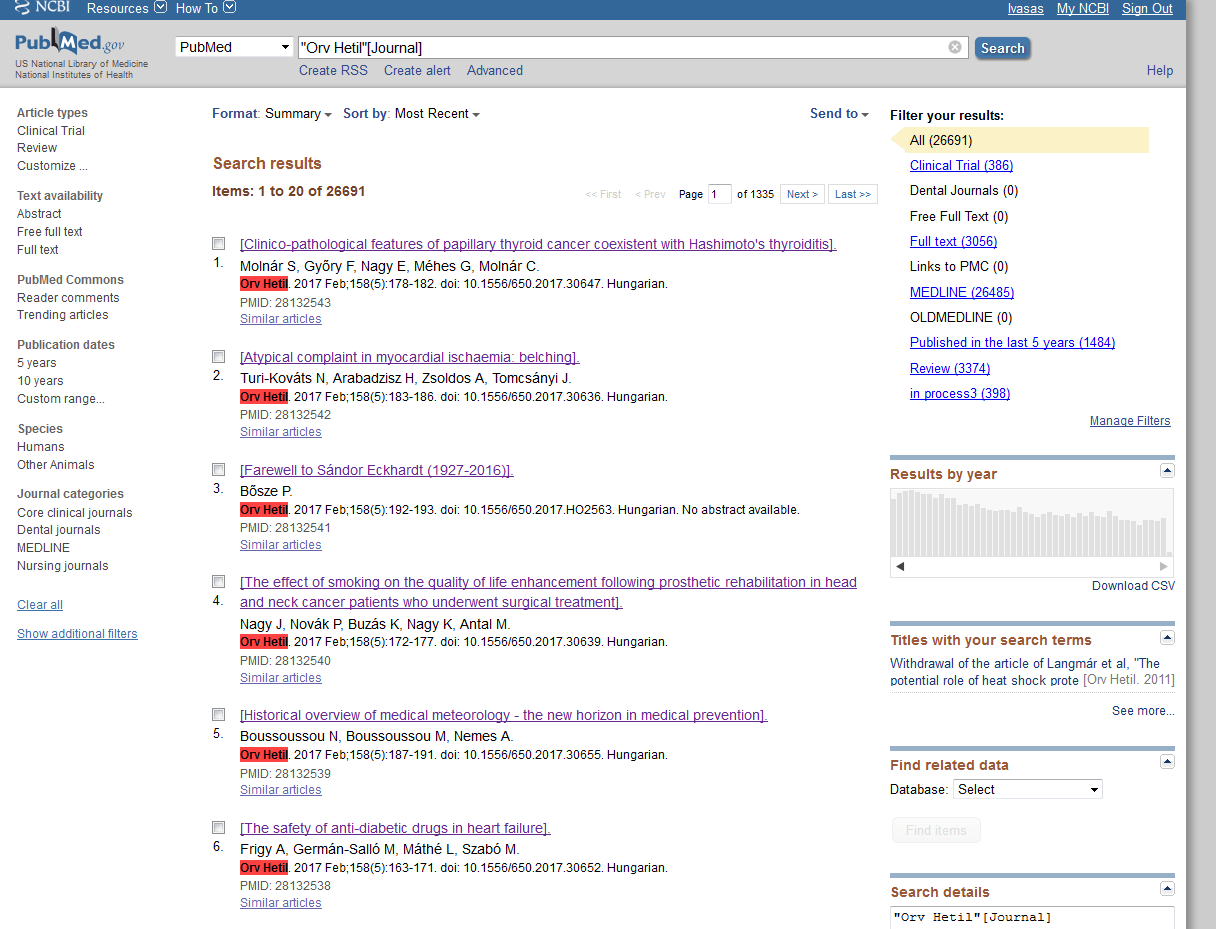 Konkrét folyóirat füzetre történő keresés
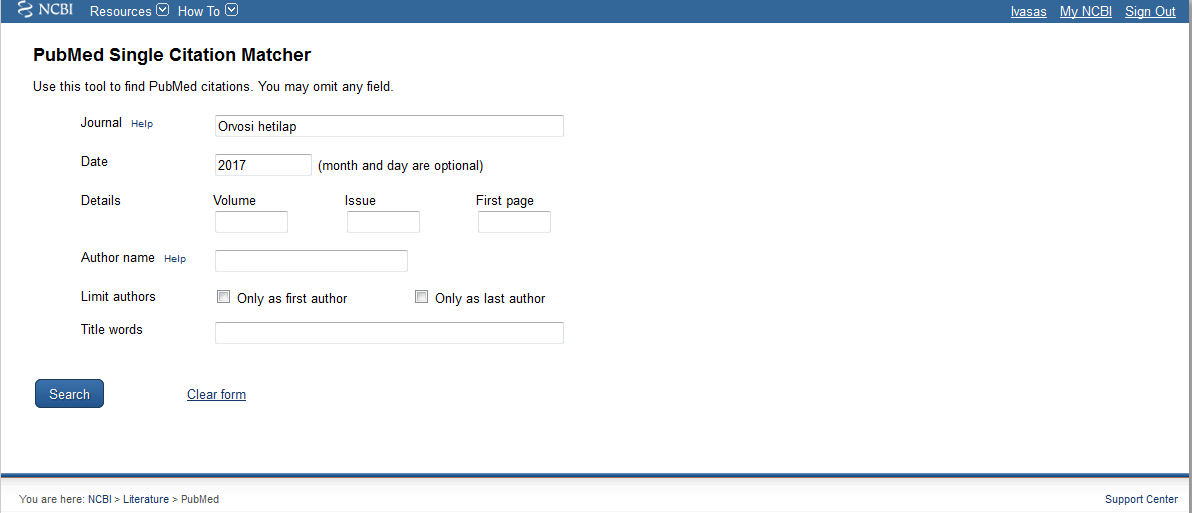 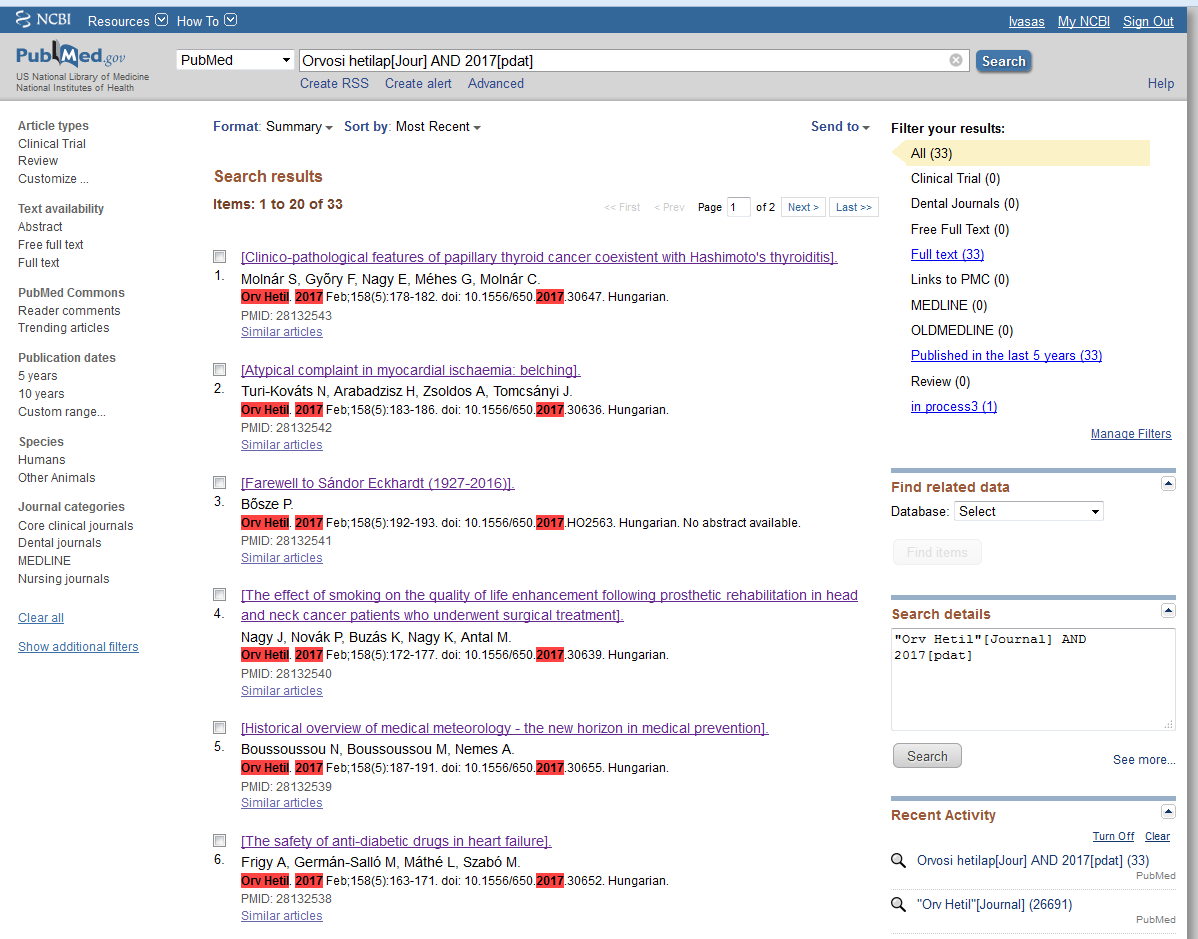 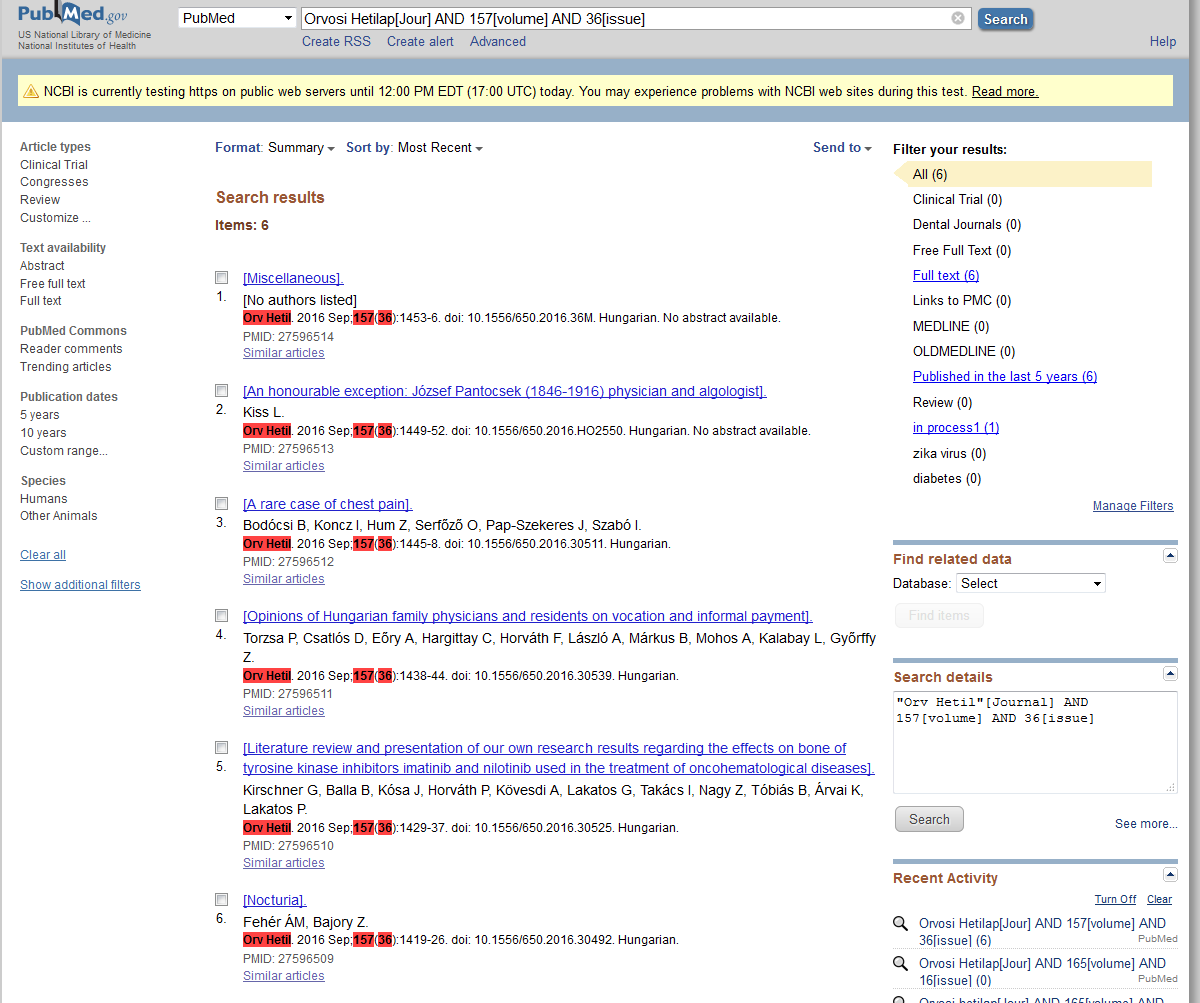 Klinikai lekérdezések
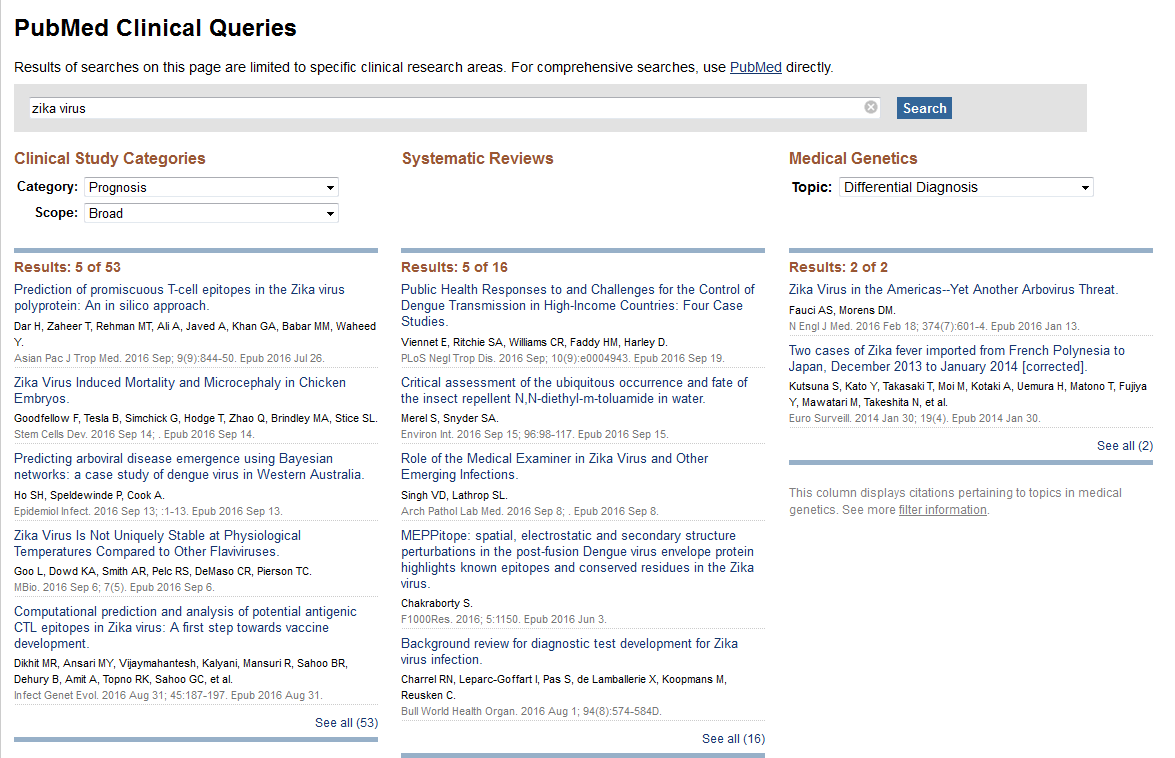 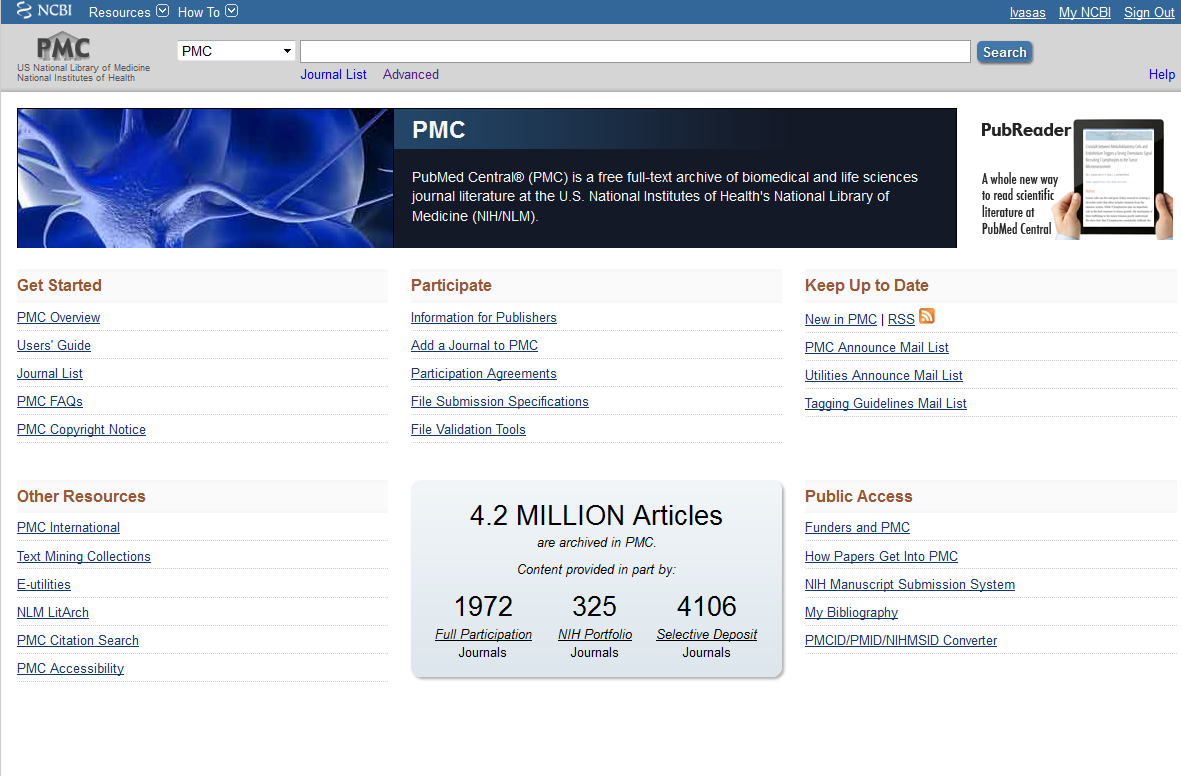 PMC
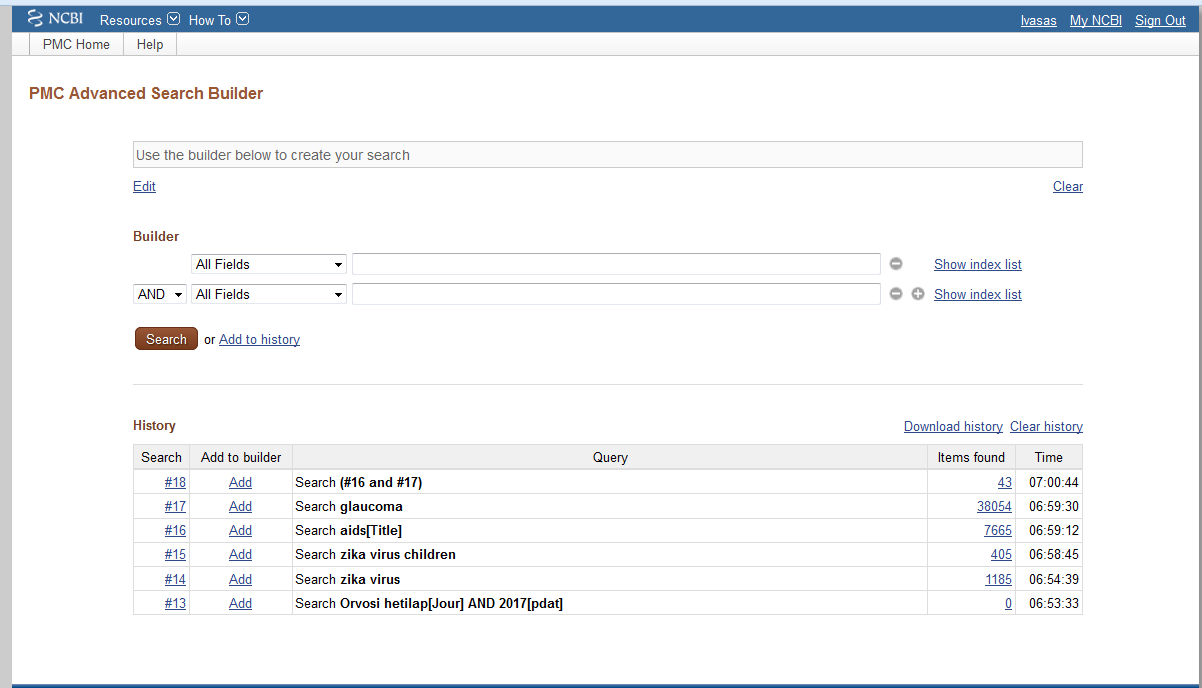 Ez a keresés még mindig nem jó ….
Kevés – sok találat -  relevánsabb kulcsszavak – újragondolni a keresési folyamatot
Csonkolás:  * (inflammmatory, inflammation, stb.
A közleménytípusokra kiemelt figyelem…
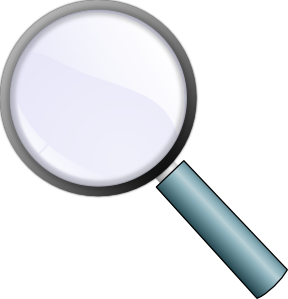 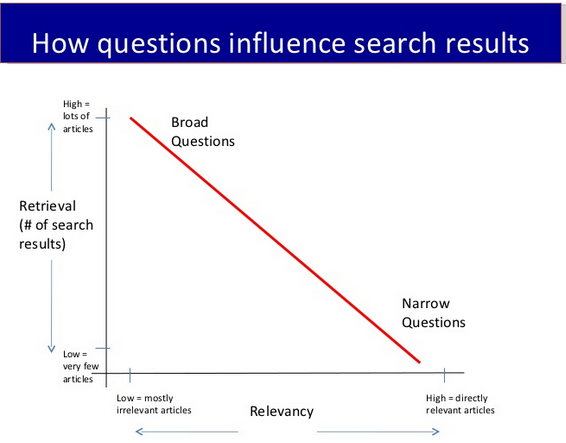 www.slideshare.net/featherr/how-to-conduct-a-systematic-search-10966748?related=1
Helyes irodalomkeresési módszer
Kiválasztani az adatbázist 
    (PubMed, PMC, stb…)

Átgondolni a keresési stratégiát

Lépésről lépésre végrehajtani (MeSH/ szabad szavas keresés, szűrők használata)
Saját adatbázis a hasznos rekordokból
2013 – PubMed Commonshozzászólások
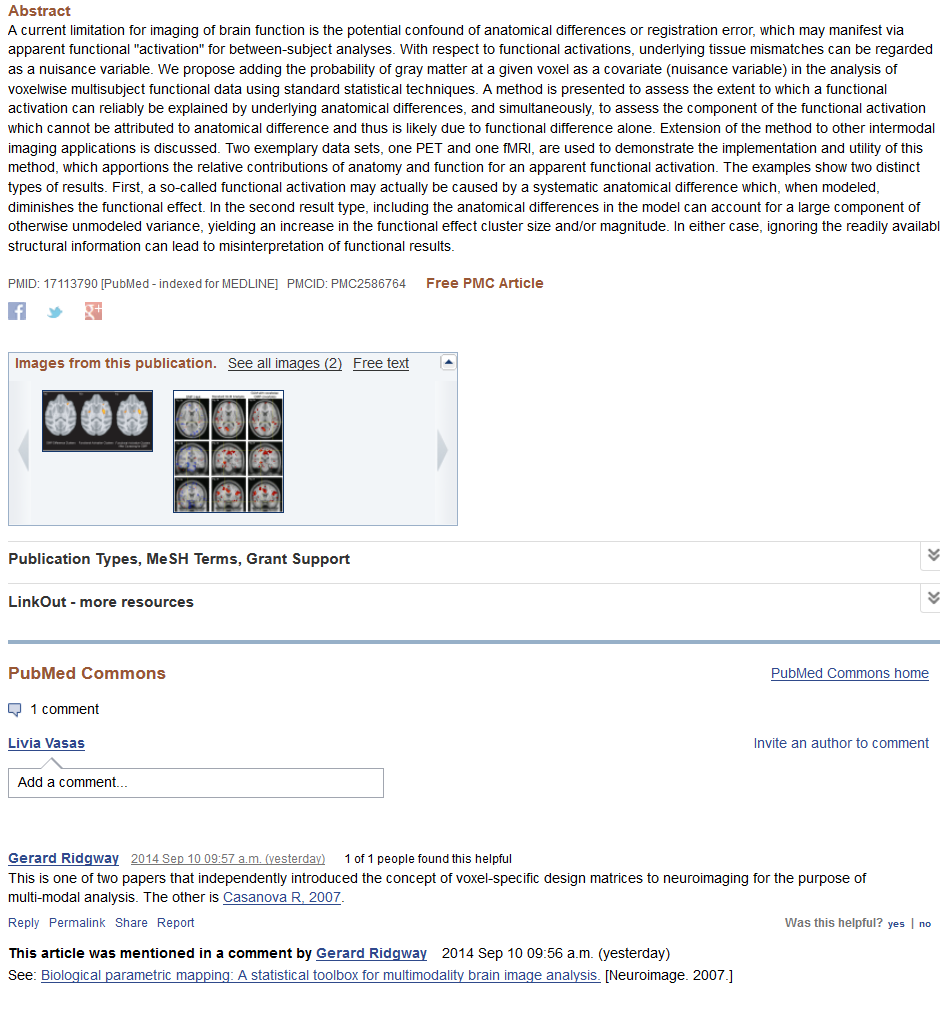 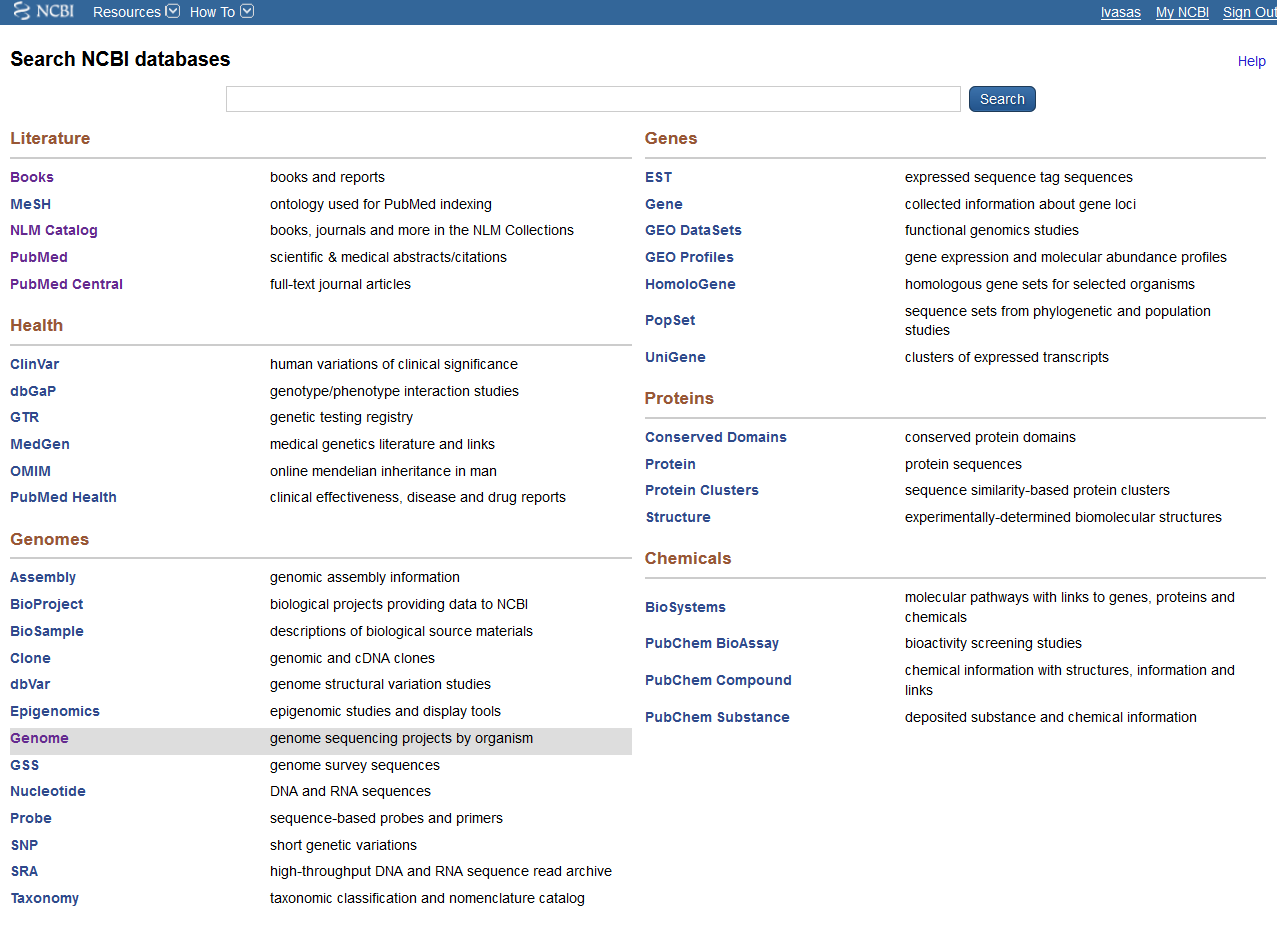 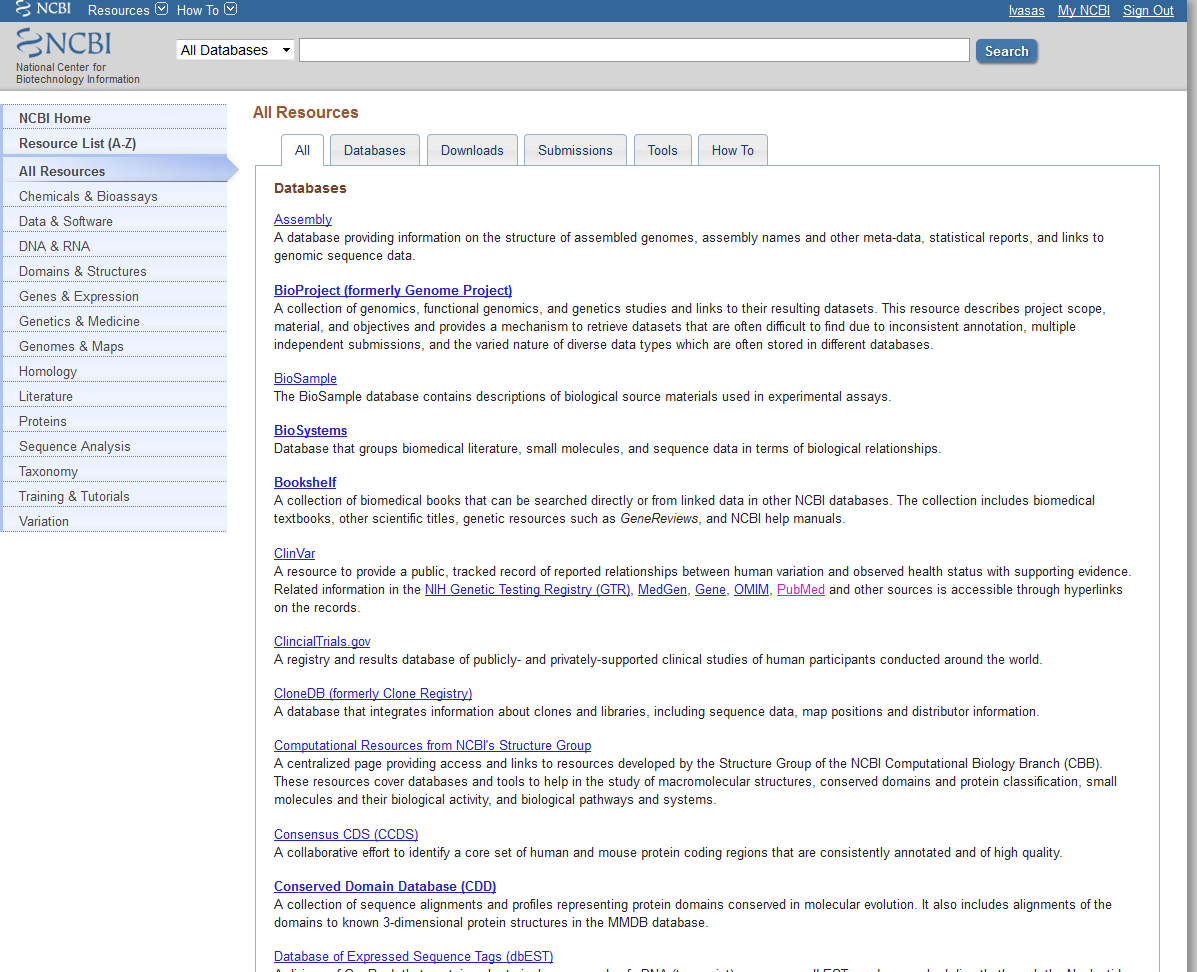 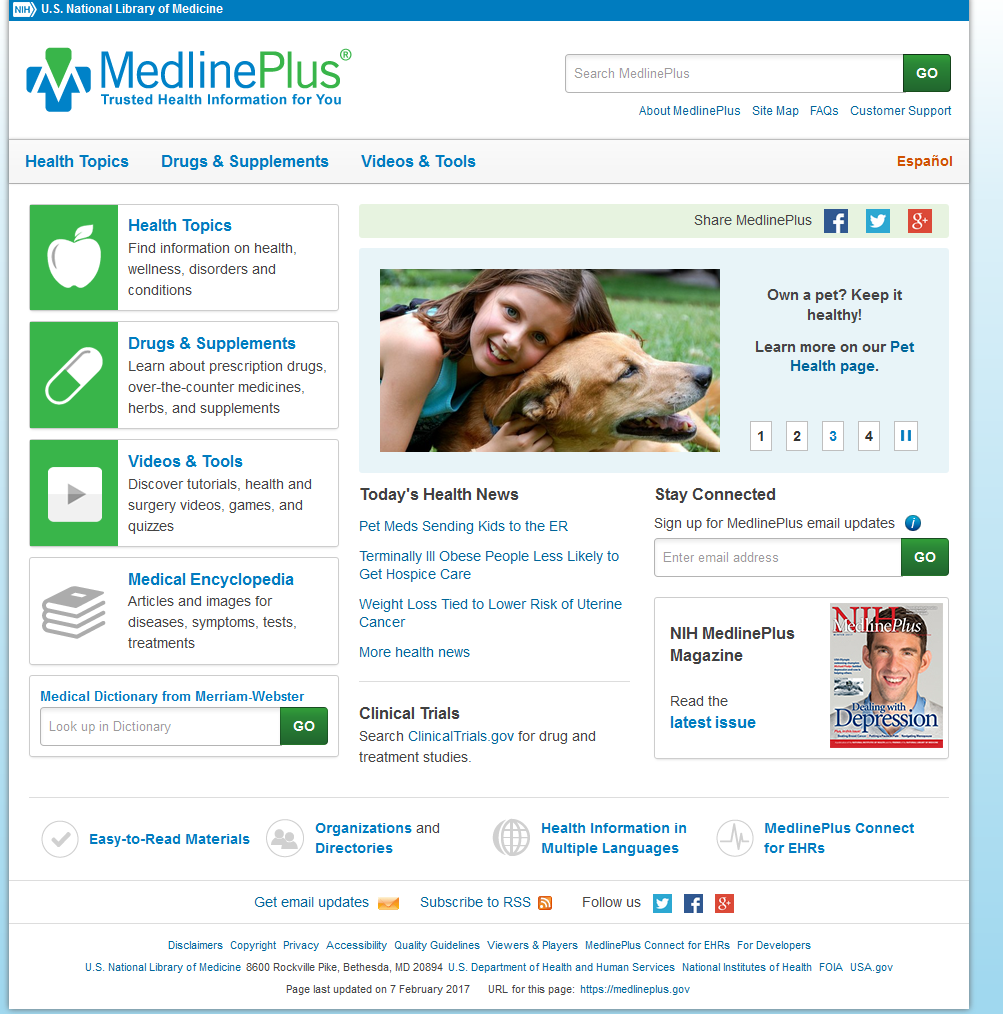 MedlinePlus Health információhttp://www.nlm.nih.gov/medlineplus/panicdisorder.html
http://www.merriam-webster.com/medlineplus/klinefelter
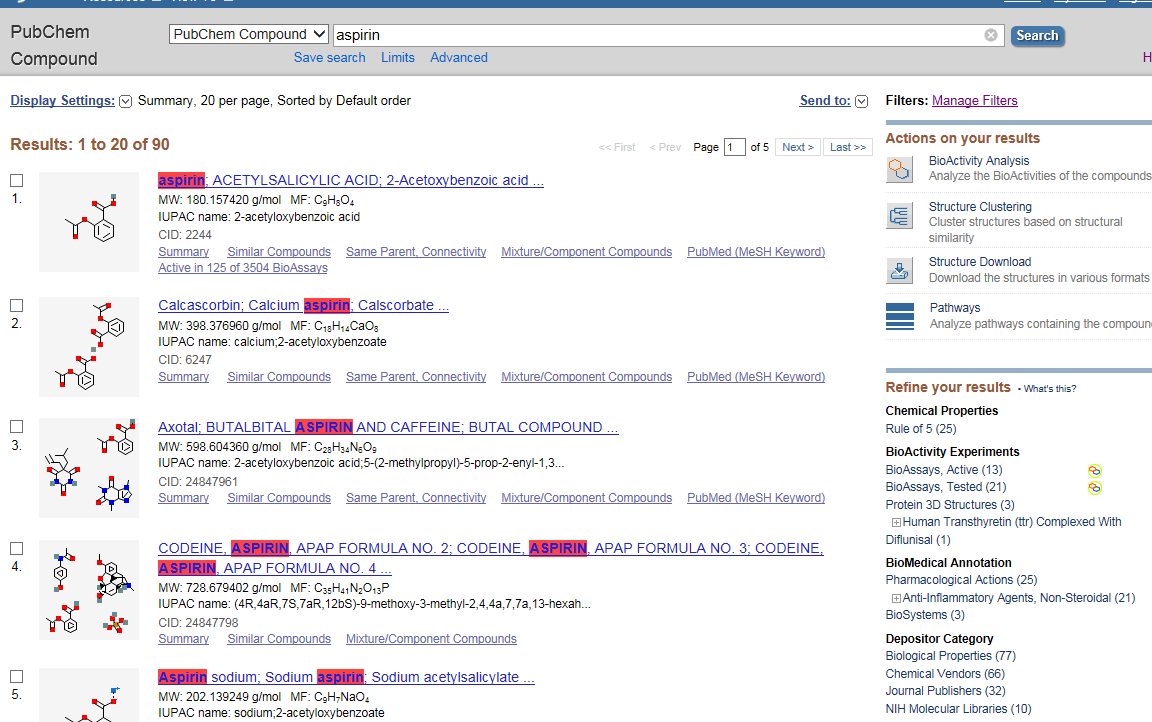 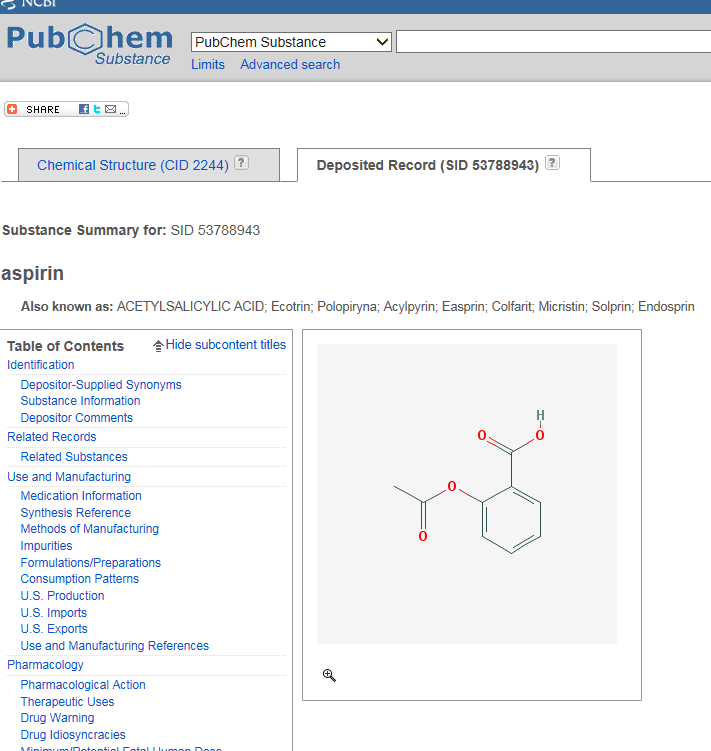 Kérdések
A MEDLINE kevesebb rekordot tartalmaz, mint a PubMed.
 Igaz         	         Hamis

A DOI száma: 10.1167/iovs.13-13562
A közlemény szerzője Szél Á .
 Igaz                   Hamis
Kérdések
A „Cardiology”  MeSH  term, altárgyszava „trends”, mennyi „clinical trial”típusú rekordot tartalmaz a PubMed adatbázis?
 0-15           10-20           100-150          250-300

doi: 10.1714/2190.23668
A publikáció típusa:
Review        article       comparative study 	      letter
Kérdés
A 2013-ban megjelent cikk helyes DOI száma, a szerzők: Vasas L és Berhidi A:

10.1556/.2013.29653

10.1556/OH….29653

10.1556/OH.2013.29653
Kérdés
Ebola fertőzést kapott egy gyermek. Kezdje a keresést a MeSH-ben.
Hány „review” típusú publikációt talál a PubMed-ben?

100-200            50-100           0-15              20-50
Doi: 10.1371/journal.pntd.0001359
Ez nyílt hozzáférésű közlemény?
Igen            Nem

10 ábrát tartalmaz a cikk.
Igaz            Hamis

53 tétel szerepel az irodalomjegyzékben.
Igaz            Hamis
doi: 10.1016/j.micron.2015.08.003
Ez nyílt hozzáférésű közlemény?

Igen           Nem

Az adatokat le lehet tölteni PowerPoint diában.

Igaz           Hamis
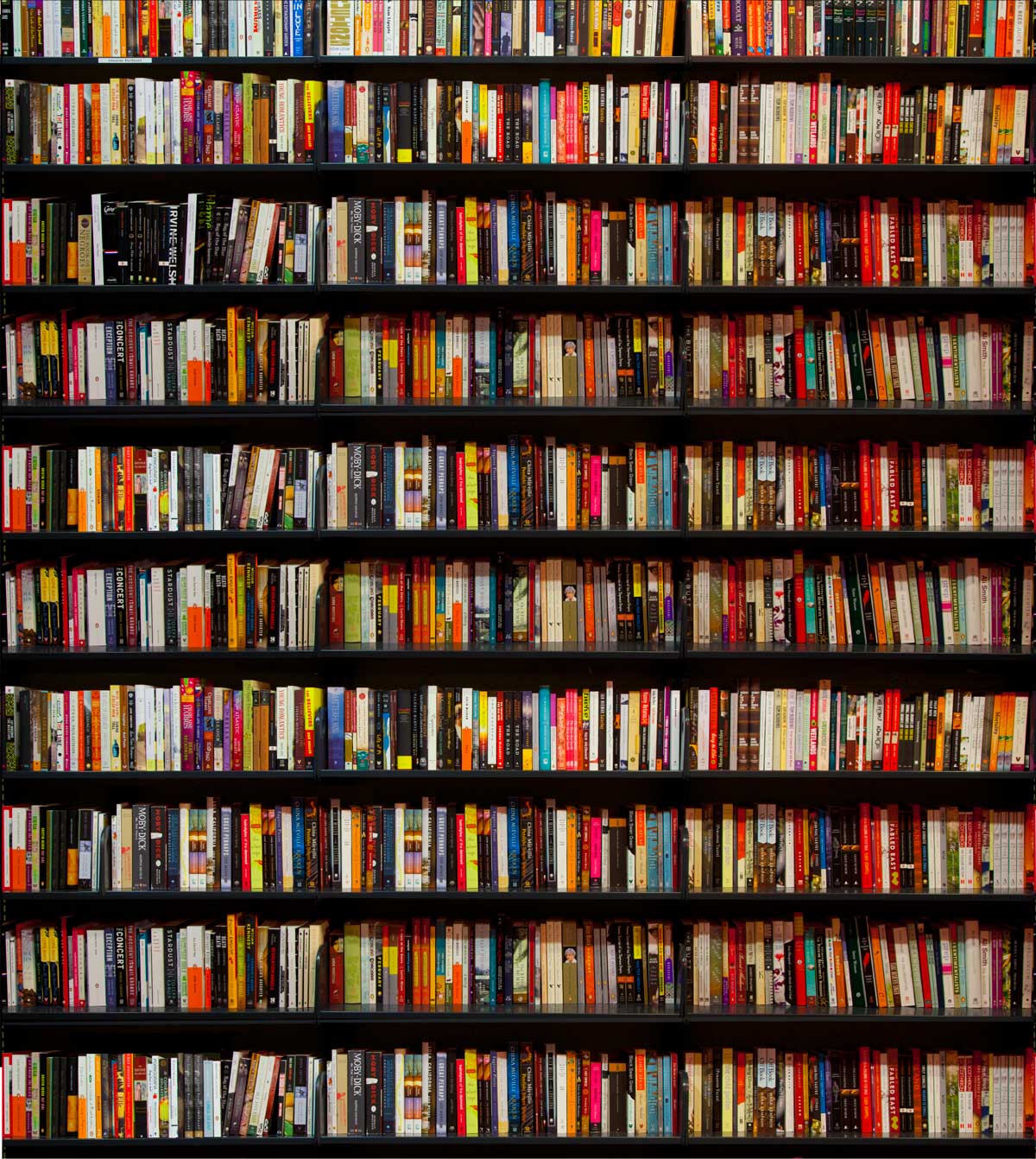 Köszönöm a figyelmet!